Apropos Irrtum Nr. 18
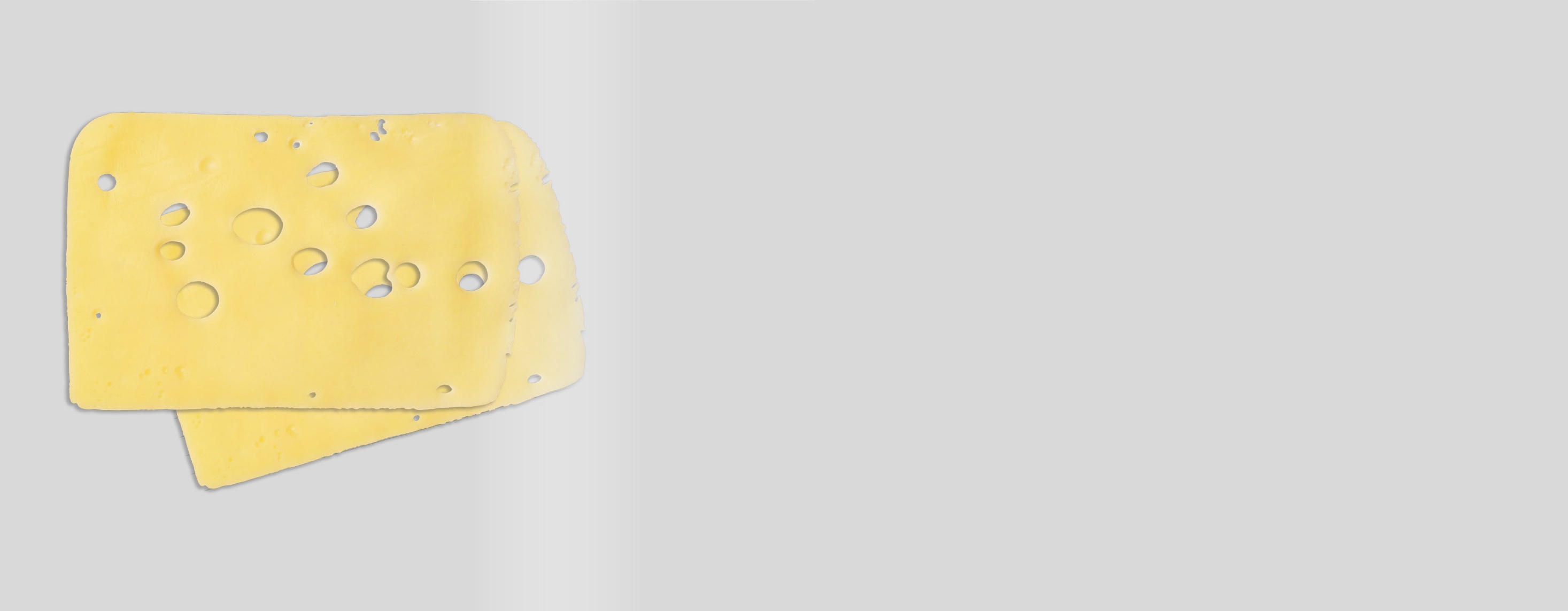 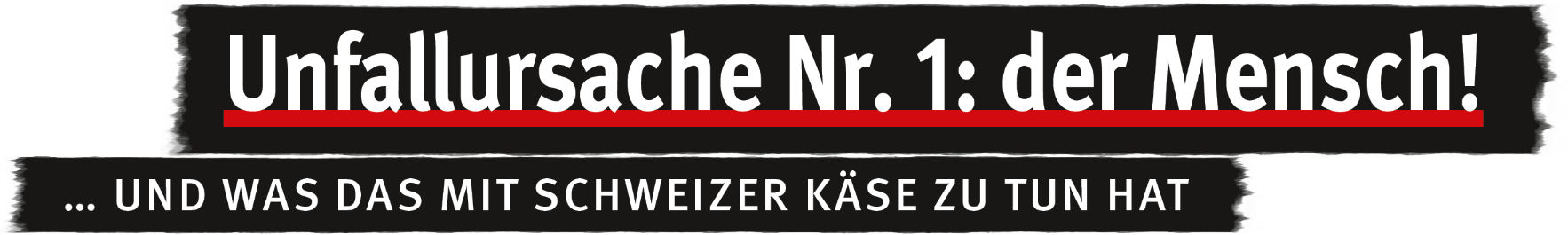 Datum:
23.06.2021
Referent/Referentin:
Manfred Mustermann
1
[Speaker Notes: Achtung: 

Diese Folien können betriebsspezifisch angepasst werden und dürfen innerbetrieblich verwendet werden. 

Jede anderweitige Nutzung, insbesondere die Integration in andere Produkte (z. B. E-Learnings), die Nutzung für eigene Veröffentlichungen oder Medien, die kostenfreie oder kostenpflichtige Weitergabe an Dritte oder die Entnahme von Bildmaterial ist nicht zulässig. 

Zur Anpassung der Werte für „Datum“ und „Referent/Referentin“, ändern Sie die Texte auf der Startfolie und wählen Sie dann in der PowerPoint-Menüleiste die Befehlsfolge Einfügen  Kopf und Fußzeile  Für alle übernehmen. Dadurch werden die Fußzeilen in allen Folien aktualisiert.

Zur Integration Ihres Unternehmenslogos wechseln Sie in die Masterfolie über Ansicht  Folienmaster. Klicken Sie auf den obersten Folienmaster, entfernen Sie das Bild mit dem Kundenlogo und integrieren Sie – falls gewünscht – Ihr eigenes Logo.
Auf allen Folien ist dann das neu eingefügte Logo enthalten.

© BG RCI / Jedermann-Verlag GmbH, Heidelberg]
„Unfallursache Nr. 1: Der Mensch!“
Muss denn jetzt alles idiotensicher sein?
Ja klar, wer macht denn wohl die Fehler?
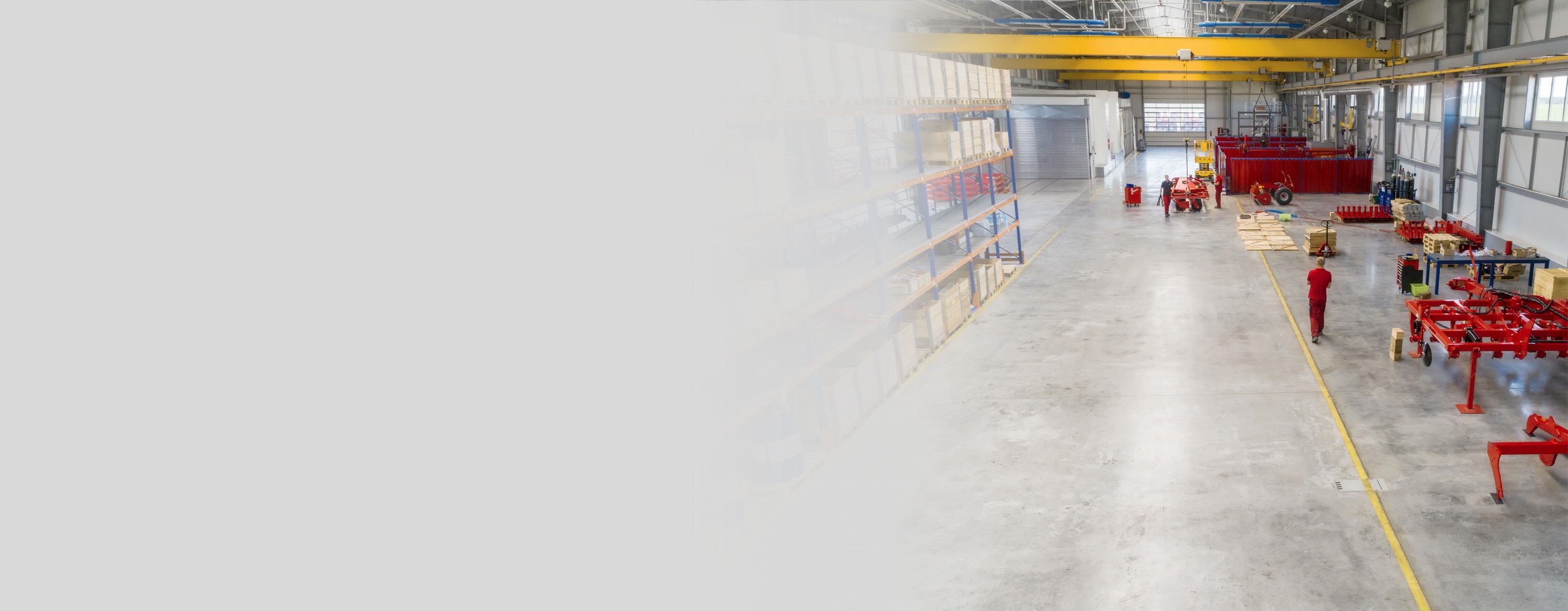 Stimmt, bei uns ist bereits alles sicher organisiert.
Der Verunfallte hat meist selbst Schuld.
Man muss eben aufpassen!
Die Technik muss aber auch bei einfachen Fehlern sicher sein.
Maschinen sind immer sicher
Da kommen immer mehrere Sachen zusammen.
Selbstüberschätzung führt zum Unfall.
Jeder Mensch macht Fehler, da darf aber trotzdem nichts passieren.
Manfred Mustermann
2
23.06.2021
„Unfallursache Nr. 1: Der Mensch!“
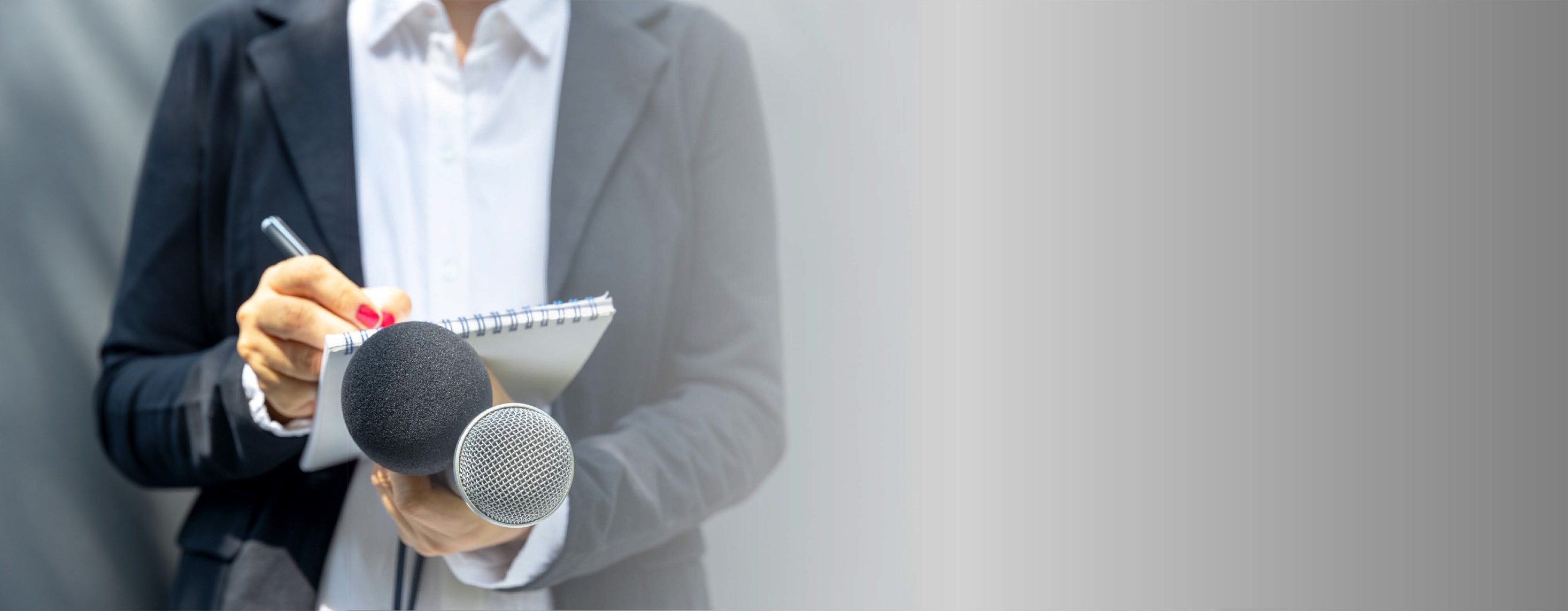 Und jetzt IHRE Meinung!
Was denken Sie?
Manfred Mustermann
3
23.06.2021
„Unfallursache Nr. 1: Der Mensch!“
Richtig ist …
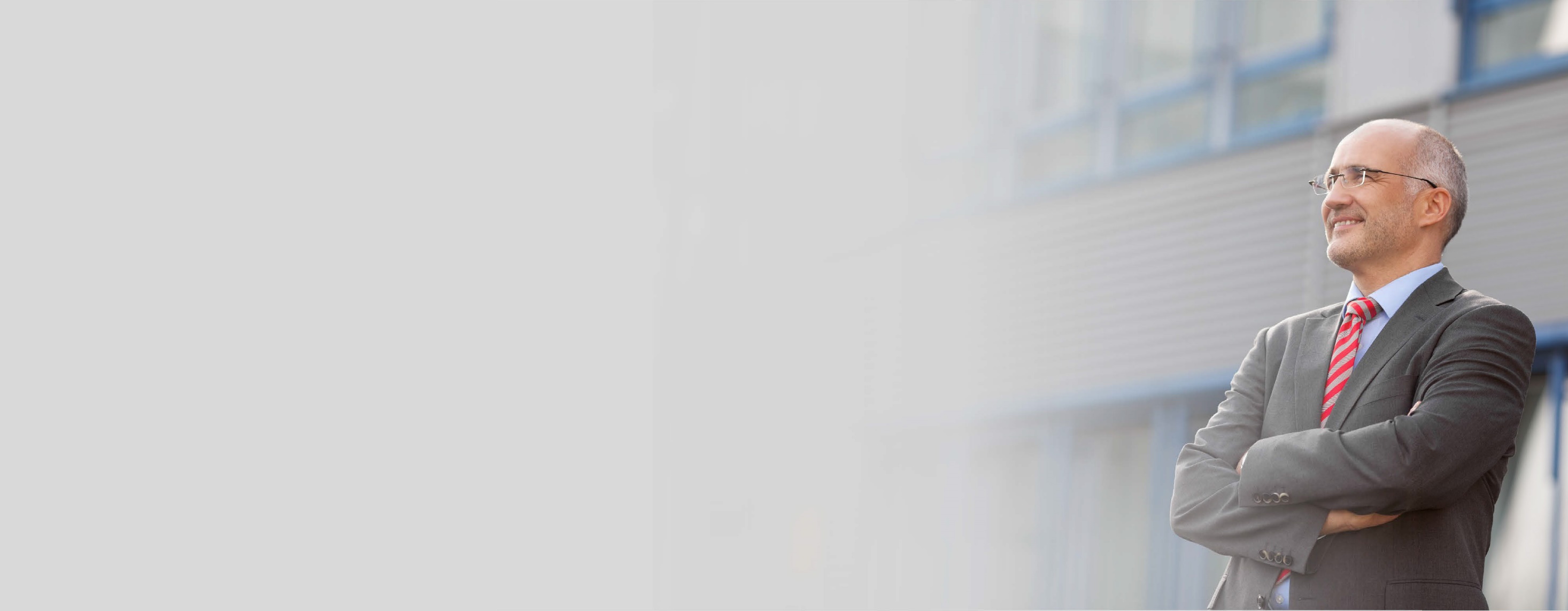 Unfälle haben typischerweise mehr als eine Ursache. Auch Menschen sind daran beteiligt. Sie machen Fehler, halten sich nicht an Regeln oder unterschätzen Gefahren. 
Die Schlussfolgerung, dass „menschliches Versagen“ alleinige Ursache war und somit nichts getan werden kann, ist falsch. 
Untersuchungen zeigen, dass Unfälle meist erst im Zusammenspiel von unsicherer Technik, unzureichenden organisatorischen Festlegungen, fehlende Information, mangelnder Kontrolle durch die Vorgesetzten und unsicherem Verhalten der Beschäftigten verursacht werden.
Manfred Mustermann
4
23.06.2021
„Unfallursache Nr. 1: Der Mensch!“
Richtig ist …
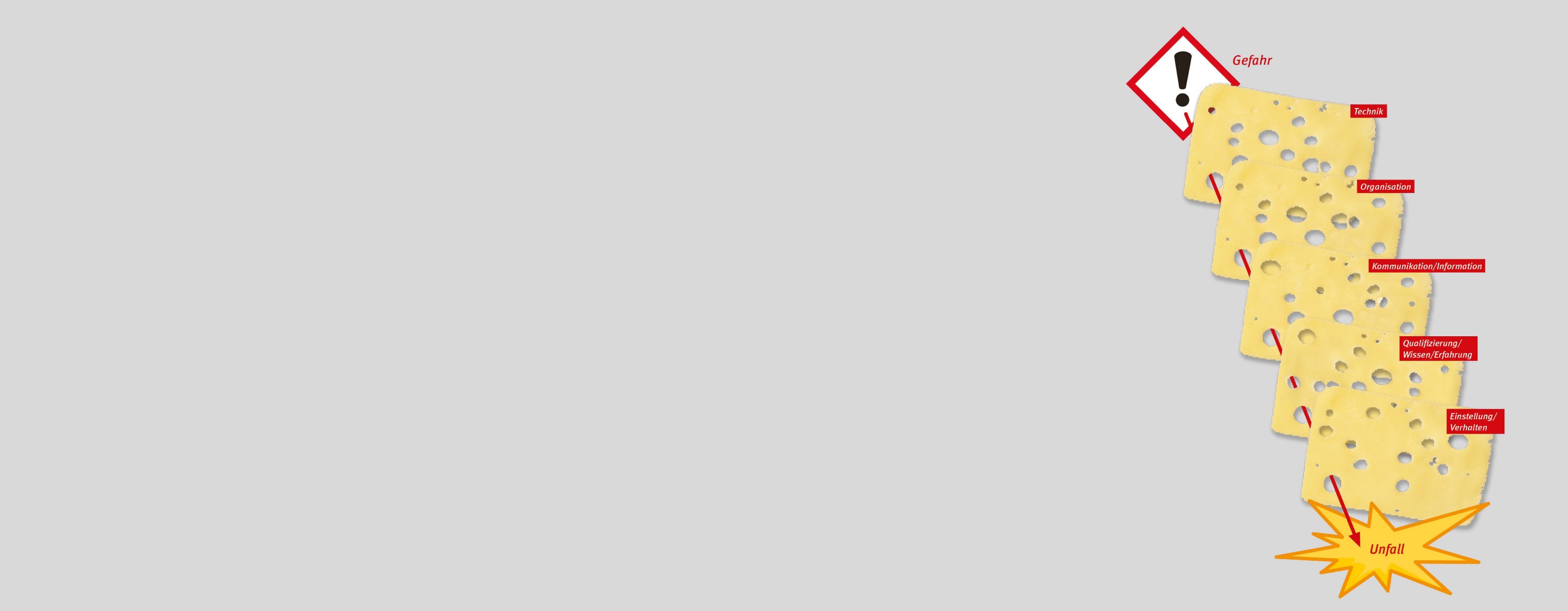 Der britische Psychologe James Reason beschreibt das mit seinem Schweizer-Käse-Modell: Die Käsescheiben symbolisieren Sicherheitsbarrieren, die Löcher stehen für Mängel in den Abwehrschichten. Wo die Käse-löcher auf einer Linie liegen, kann aus einer Gefahr ein Unfall werden. 
Optimalerweise werden technische und organisatori-sche Maßnahmen so getroffen, dass selbst denkbares Fehlverhalten von Beschäftigten nicht zu einem Unfall führen kann.
Manfred Mustermann
4
23.06.2021
„Unfallursache Nr. 1: Der Mensch!“
Empfehlung
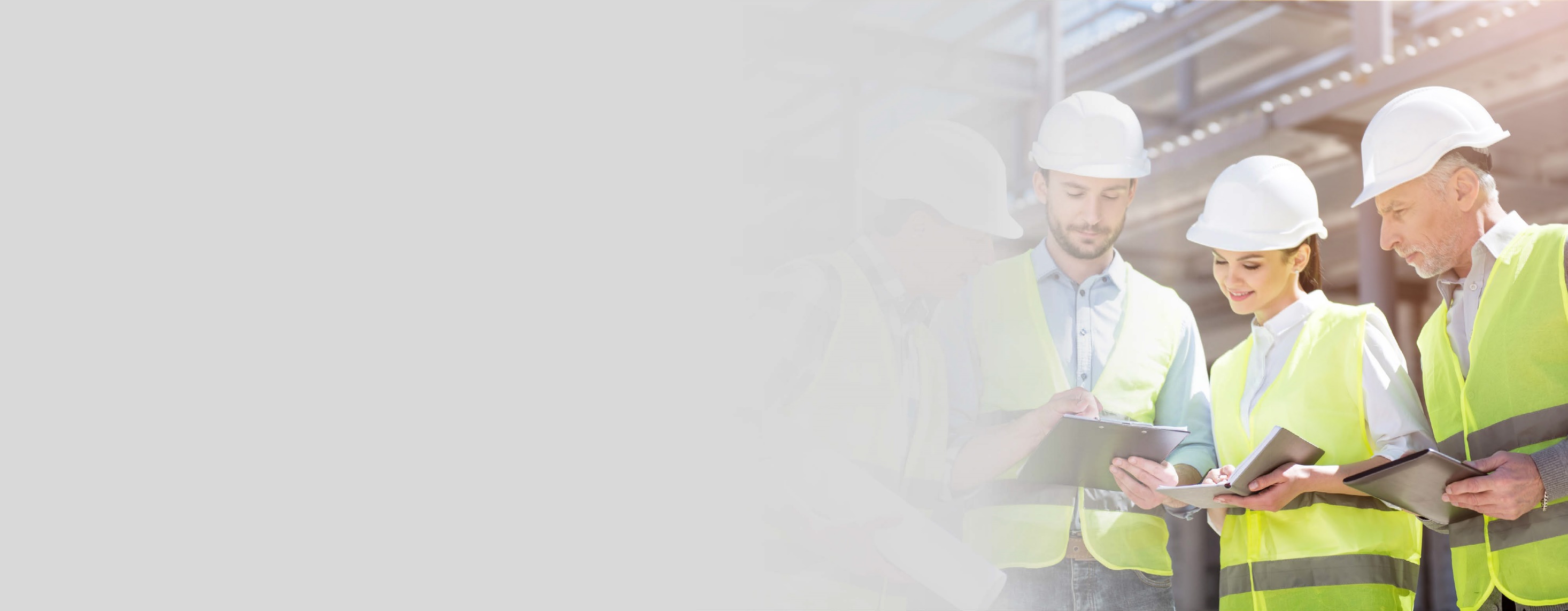 Wer aus einem Unfallereignis lernen möchte, muss genauer hinschauen:
Versuchen Sie, den Unfallhergang genau zu beschreiben (Ort, Uhrzeit, Tätigkeit, Prozessschritt, verwendete Maschinen und/oder Geräte, Rahmenbedingungen wie Kälte, Nässe etc.). 
Ermitteln Sie – z. B. mit Blick auf das Käsescheiben-Modell – möglichst alle Unfallursachen und bringen Sie diese in einen Zusammenhang: In welcher Reihenfolge sind die Unfall-ursachen aufgetreten? Gibt es eine kausale Verkettung, also Ereignisse/Zustände, welche das nächste Ereignis bzw. den nächsten Zustand zur Folge hatten?
Manfred Mustermann
5
23.06.2021
„Unfallursache Nr. 1: Der Mensch!“
Empfehlung
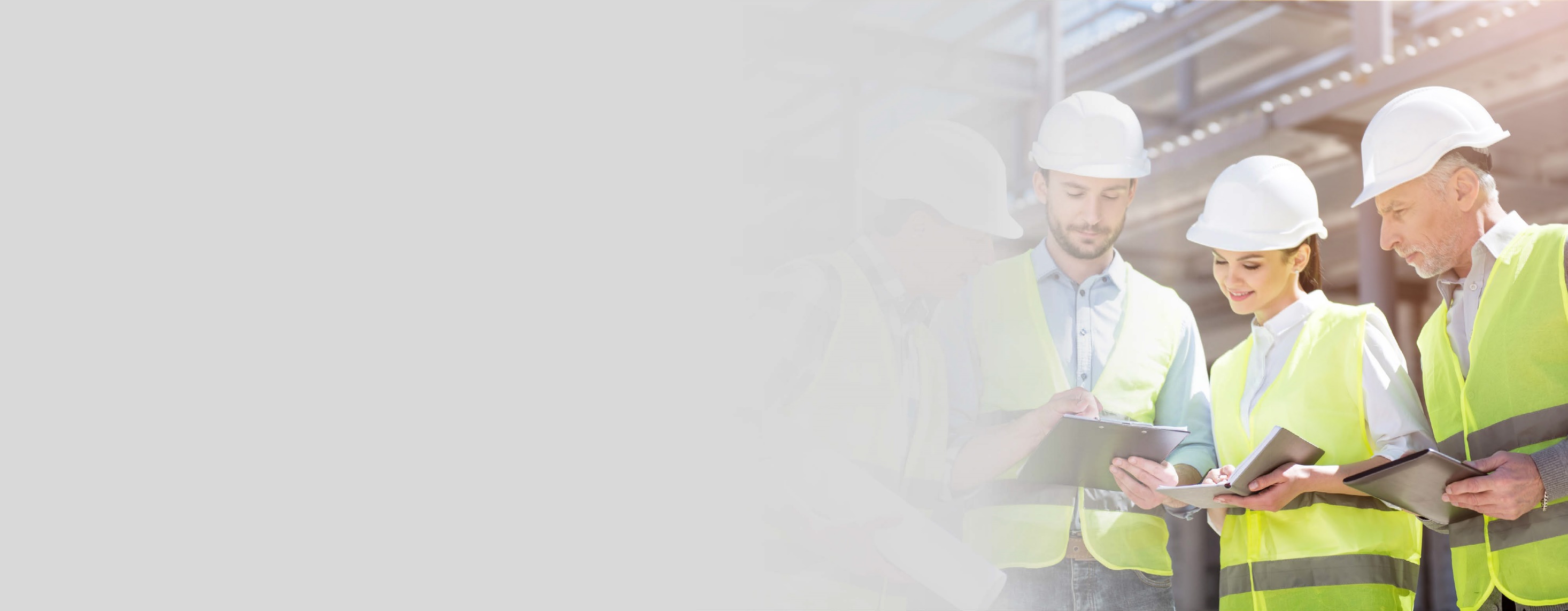 Finden Sie für jede Ursache Gegenmaßnahmen und sorgen Sie für deren Umsetzung. 
Achtung! Bei Verhaltensfehlern ist eine Abmahnung nur selten die beste Gegenmaßnahme, denn sie er-zeugt Unsicherheit und macht damit den nächsten Unfall wahrscheinlicher.
i
Voreilige Schuldzuweisungen sind für die Prävention wertlos!
Manfred Mustermann
5
23.06.2021
„Unfallursache Nr. 1: Der Mensch!“
Weitere Informationen
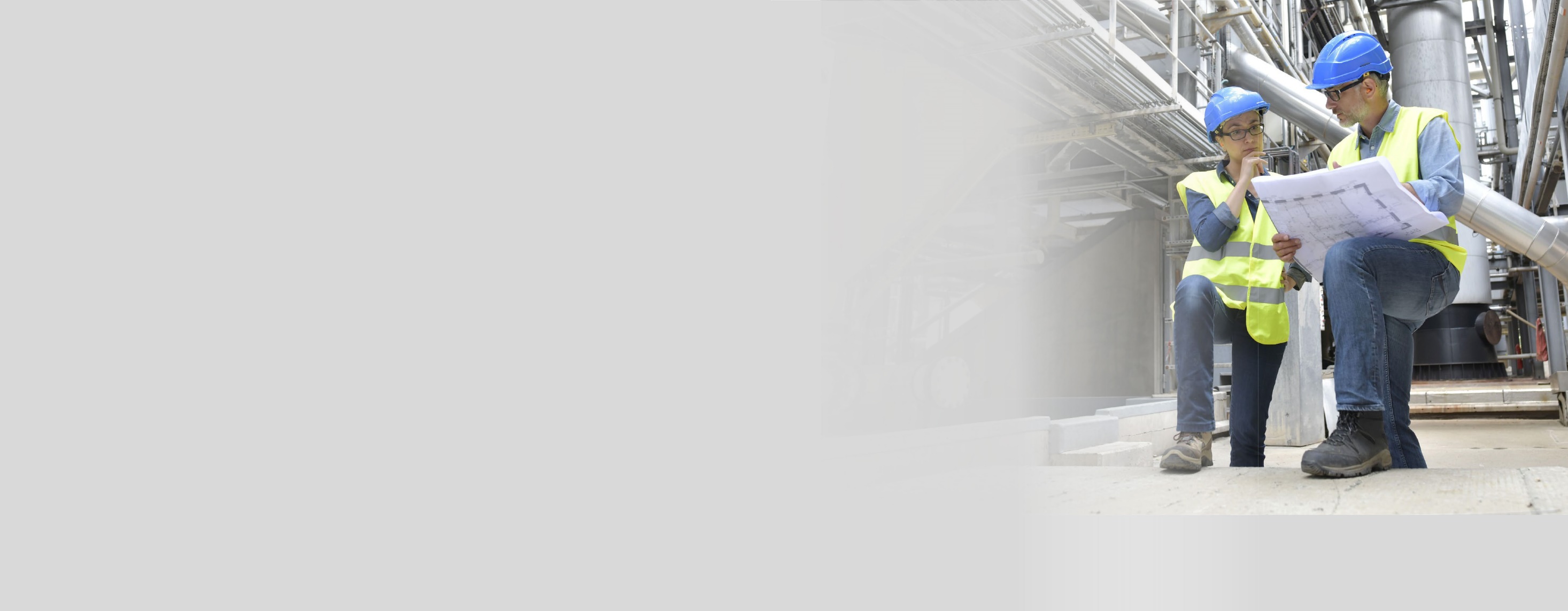 „kurz & bündig“ KB 012-1: Mein Leben – 12 Lebensretter für Beschäftigte
„kurz & bündig“ KB 012-2: Mein Leben – 12 Lebensretter für Führungskräfte
BAuA-Leitfaden: Ganzheitliche Unfall-analyse – Leitfaden zur Ermittlung grundlegender Ursachen von Arbeitsunfällen in kleinen und mittleren Unternehmen (www.baua.de)
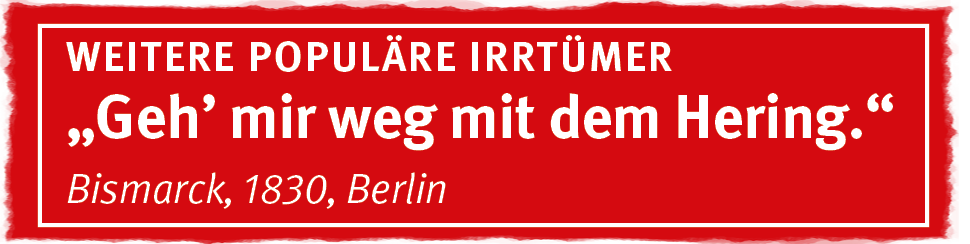 Manfred Mustermann
8
23.06.2021
„Unfallursache Nr. 1: Der Mensch!“
Quelle
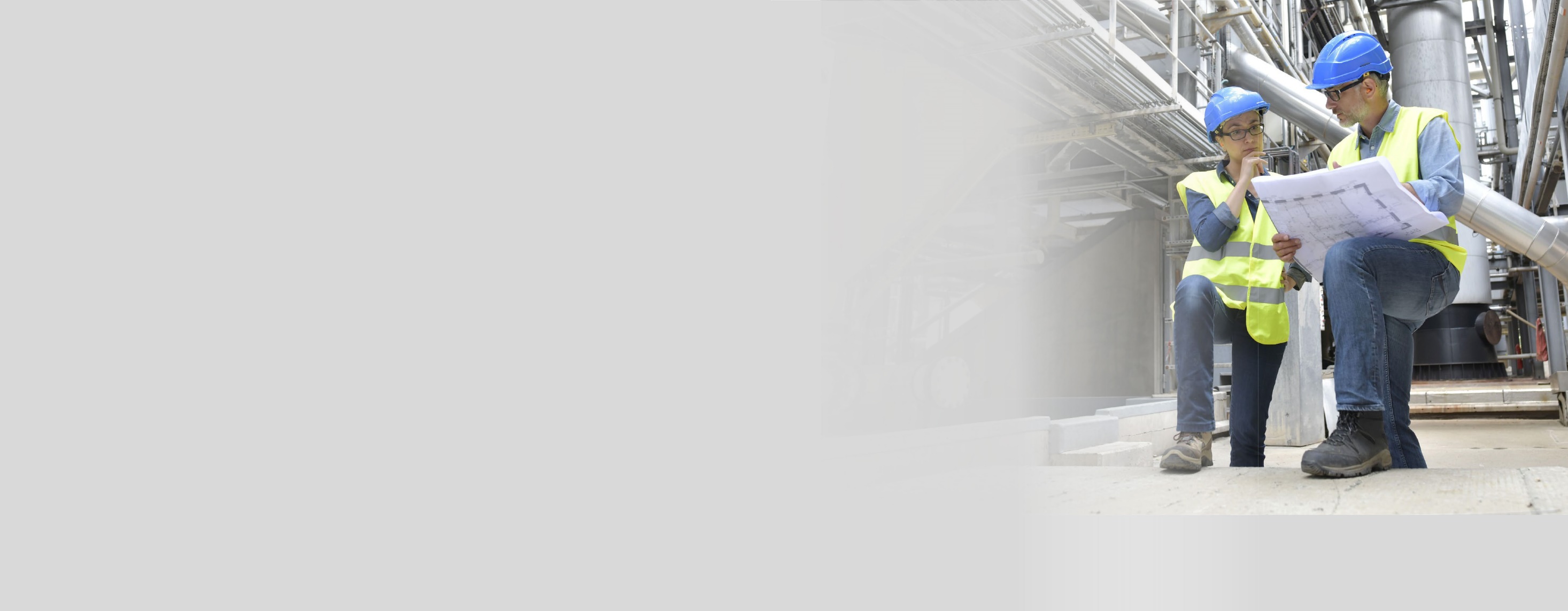 Die vorliegende Präsentation basiert auf dem Merkblatt A 039 „Populäre Irrtümer im Arbeitsschutz“ der BG RCI (Populärer Irrtum Nr. 18). Im Merkblatt finden Sie weitere 43 kursierende Aussagen mit falschem Inhalt, die sich hartnäckig jeder nachhaltigen Richtigstellung zu widersetzen scheinen. 

Bezugsquelle des Merkblatts: medienshop.bgrci.de. 172 Seiten im Format A5. 
Mitgliedsbetriebe der BG RCI erhalten die Broschüre kostenlos. 
Für Dritte ist sie kostenpflichtig.  

Download unter downloadcenter.bgrci.de möglich.
Manfred Mustermann
9
23.06.2021
„Unfallursache Nr. 1: Der Mensch!“
Quelle
Nutzungshinweise
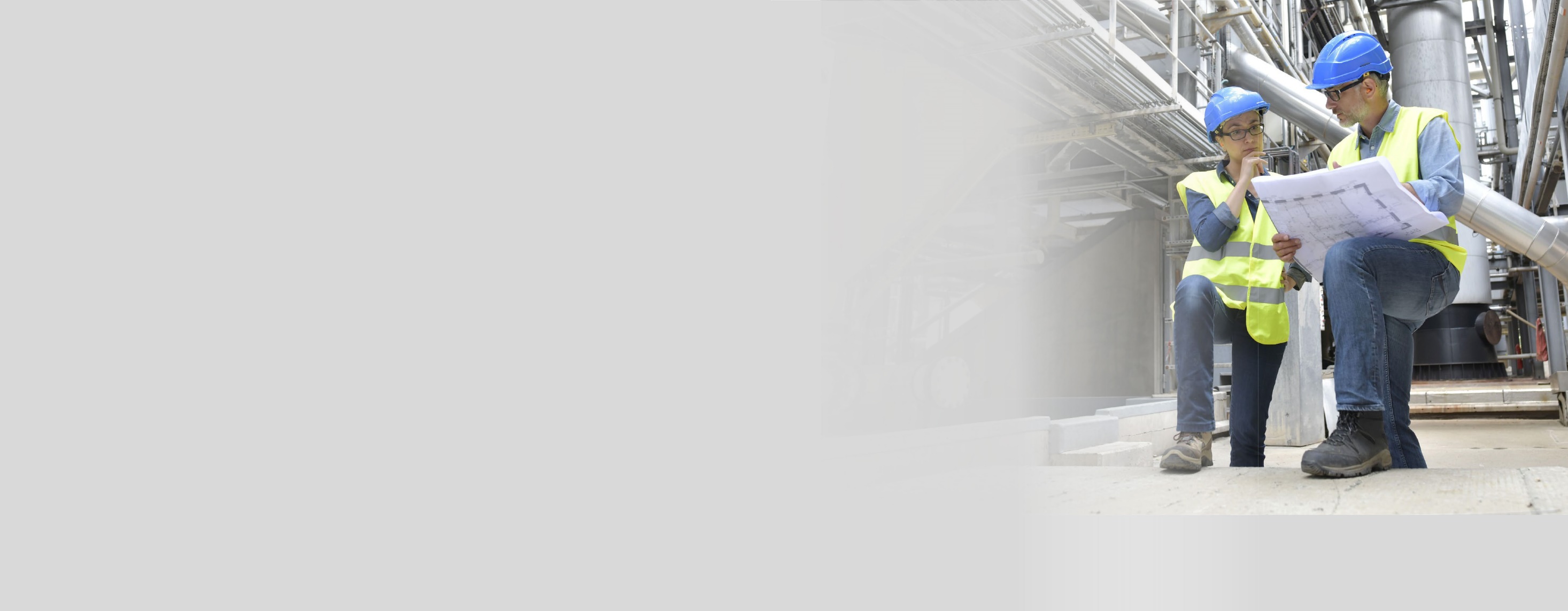 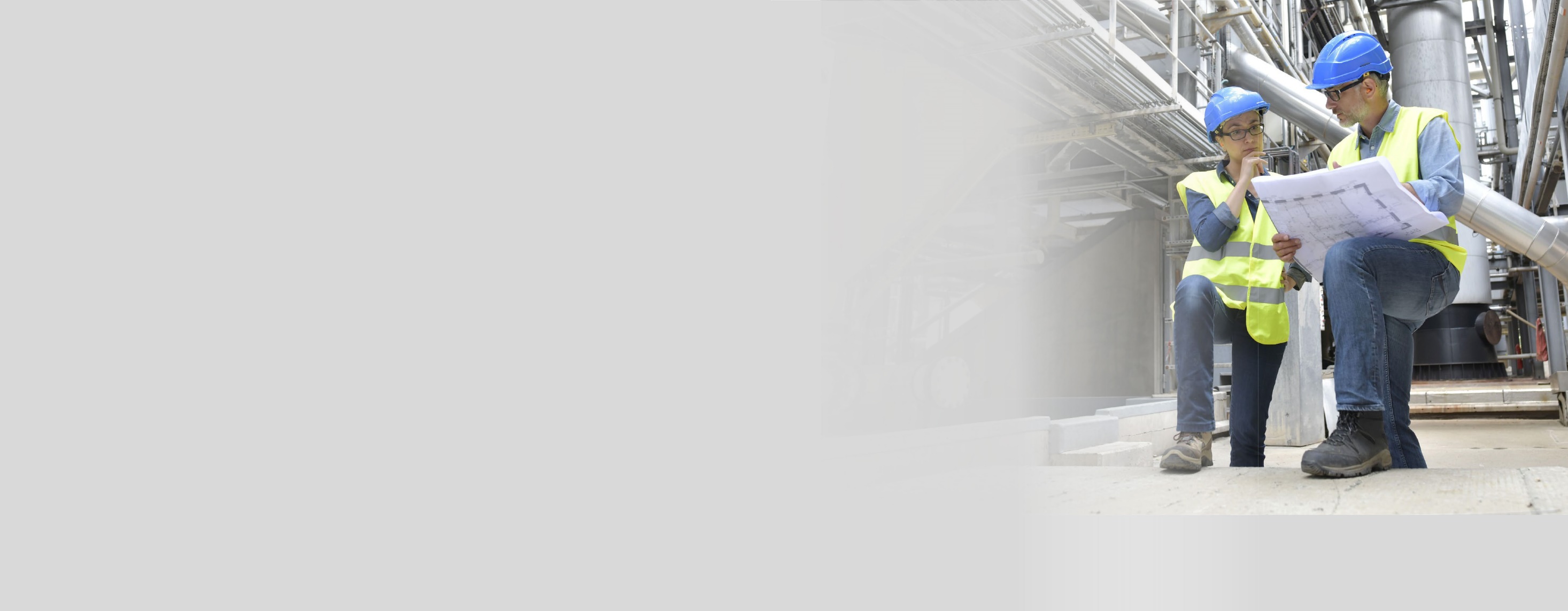 Diese Präsentation eignet sich insbesondere für einen Seminareinstieg mit dem Ziel, die Gruppe zu aktivieren und „ins Gespräch zu kommen“. Der Ansatz ist modern und basiert auf aktuellen Forschungsergebnissen: Mit einem zu lösenden Problem, einer Frage, einem Rätsel oder einem Irrtum starten – das ist bei Unterweisungen nachweislich sehr effektiv.  
Folie 1 startet daher mit einem Irrtum. Folie 2 gibt eine geführte Diskussion wieder und regt zum Mitdiskutieren an. Mit Folie 3 kann die Diskussion je nach Situation fortgeführt werden. Mit Folien 4 und 5 erfolgt anschließend die Richtigstellung. Zur Vorbereitung der Referentin oder des Referenten kann insbesondere das Merkblatt A 039 und die darin empfohlene Literatur genutzt werden.
Ergebnis: Ein erwiesenermaßen hoher Behaltens- und Wiedererkennungseffekt mit Spaß. Weitere Präsentationen stehen unter downloadcenter.bgrci.de bereit. 
Achtung: Diese Folien können betriebsspezifisch angepasst werden und dürfen inner-betrieblich verwendet werden. Jede anderweitige Nutzung, insbesondere die Integration in andere Produkte (z. B. E-Learnings), die Nutzung für eigene Veröffentlichungen oder Medien, die kostenfreie oder kostenpflichtige Weitergabe an Dritte oder die Entnahme von Bildmaterial ist nicht zulässig. 
© BG RCI / Jedermann-Verlag GmbH, Heidelberg
Die vorliegende Präsentation basiert auf dem Merkblatt A 039 „Populäre Irrtümer im Arbeitsschutz“ der BG RCI (Populärer Irrtum Nr. 17). Im Merkblatt finden Sie weitere 43 kursierende Aussagen mit falschem Inhalt, die sich hartnäckig jeder nachhaltigen Richtigstellung zu widersetzen scheinen. 

Bezugsquelle des Merkblatts: medienshop.bgrci.de. 172 Seiten im Format A5. 
Mitgliedsbetriebe der BG RCI erhalten die Broschüre kostenlos. 
Für Dritte ist sie kostenpflichtig.  

Download unter downloadcenter.bgrci.de möglich.
Manfred Mustermann
10
23.06.2021